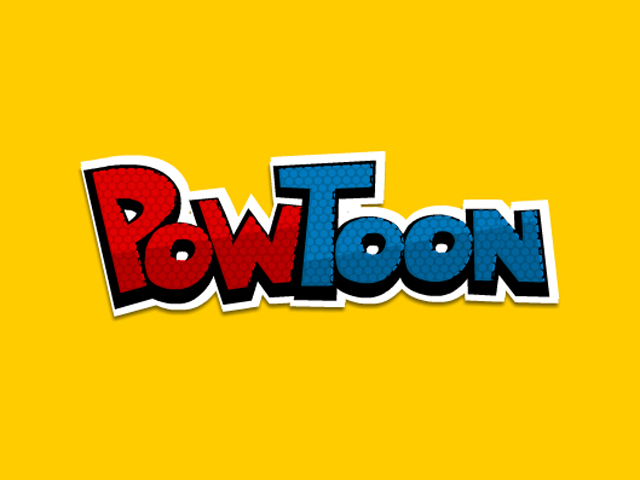 La tecnologjie e va incuintri ae creativitât
PowToon è un imprest une vore valit, util pai docents di ogni ordin di scuele e di ogni dissipline, che al permet di creâ filmâts e presentazions animadis cuntune grafiche une vore biele e simpatiche (sul stamp dai cartons animâts).
Si trate di un ‘web based’ che nol va discjamât sul pc, ma che al à bisugne di une conession a Internet.
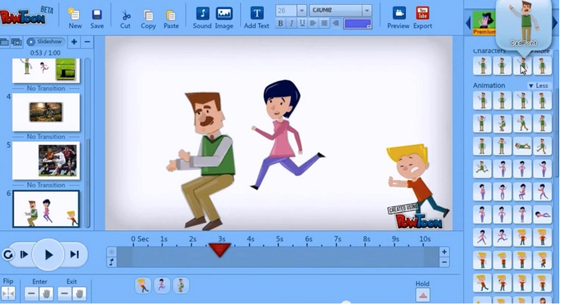 A son disponibilis versions a gratis o a paiament, dut câs la version ‘free’ e permet za un ûs suficient pal docent che al decît di lavorâ cun chest program.

Il tutorial ti permetarà di vê une vuide par un prin svicinament.
2
Parcè doprâ ‘PowToon’ ?
PowToon al è une vore versatil e al pues jessi un jutori par cualsisei dissipline. 

Par esempli si pues creâ presentazions o filmâts di fâ viodi ai arlêfs a cjase, che a rivuardin lis lezion che a varan di frontâ o aprofondî in classe, sperimentant in cheste maniere la modalitât ‘flipped’.
3
Cuai beneficis pe didatiche?
Cun PowToon al è pussibil - realizâ filmâts par presentâ se stes,- ilustrâ un metodi di lavôr,- creâ filmâts une vore biei che a riassumin e a    sintetizin un percors fat suntun specific argoment.
PowToon al pues sei doprât ancje dai arlêfs par meti adun presentazions o filmâts sui argoments studiâts, magari creant un ‘account’ di grup o di classe.
4